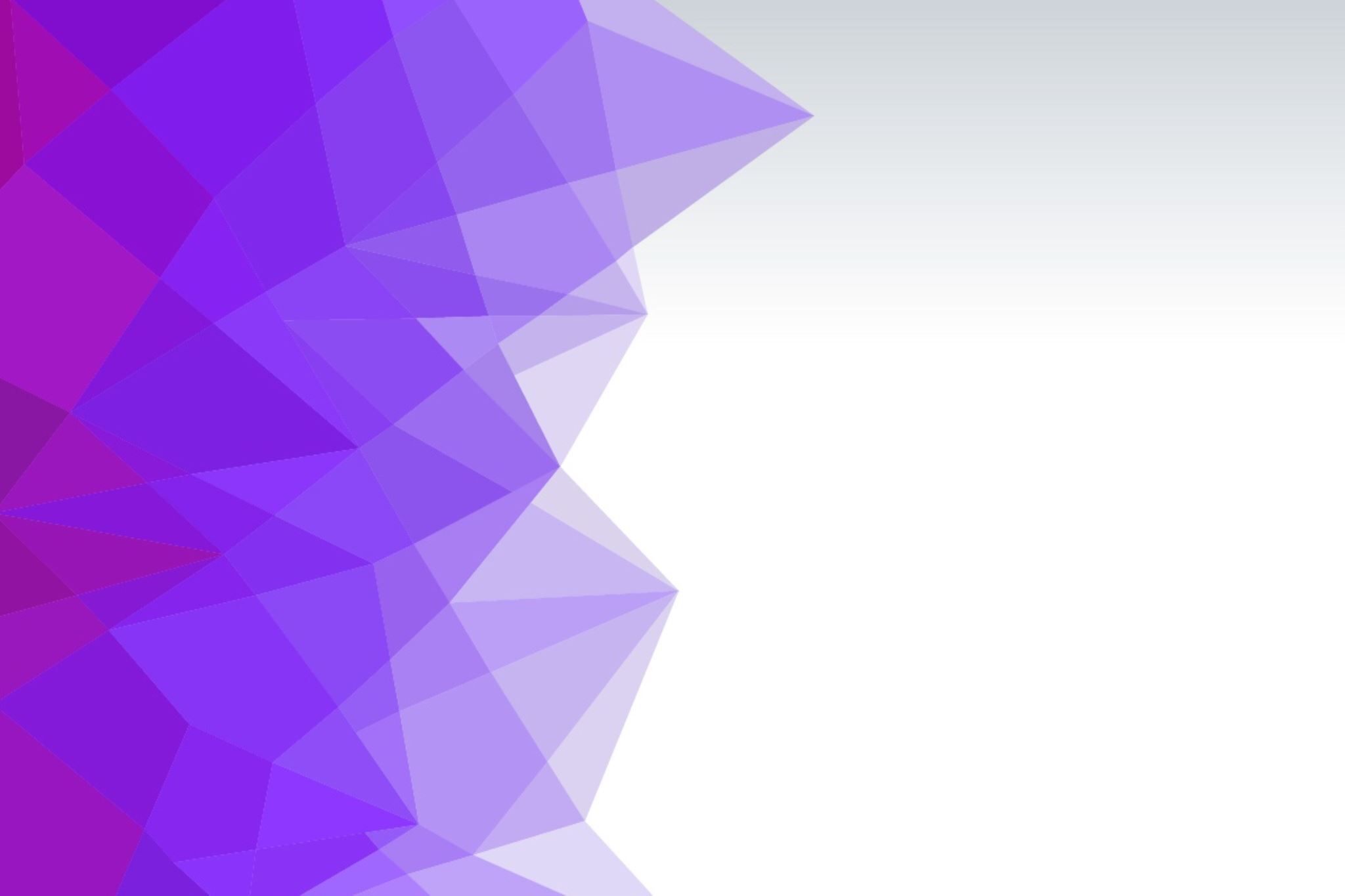 Zadovoljstvo zaposlenih zdravstvenih radnika ZBO
2022
Zdravstvene ustanove ZBO
Zadovoljstvo zaposlenih radnika ZBO Sombor
Stres, napetost, pritisak...
U covid zoni radi/radilo 29,1% od ispitanika
N= 928
Missing=17%
Najveći izazov rada u uslovima epidemije                                   COVID-19 ( dozvoljeni su višestruki odgovori N = 928 prikazani su % izabranih ukupnih odgovora za N = 928 ispitanika)
Promena
U narednih 5 godina vi biste najradije
Zadovoljstvo 
Uzimajući sve u obzir ocenite vaše zadovoljstvo poslom koji obavljate
Struktura zaposlenih u ZZJZ Sombor
Po polu
Starosna struktura zaposlenih u zavodu
15,611,2% obavlja neku od rukovodećih funkcija
Dok oko 13% zaposlenih, radi još neke dodatne poslove
Zanimanja zaposlenih u zdravstvu ZBO
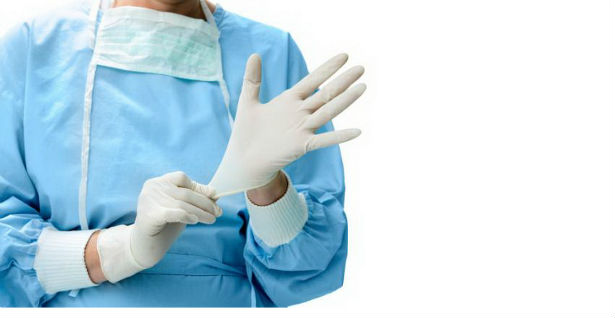 hvala
Davorka Bosnić
Dipl psiholog ZZJZ Sombor 2023